Vendredi 17 avril SEANCE 2 CM2
Calcul mental
La multiplication
Je multiplie par 10, 20, 30…
3 x 10 = 30
3 x 30 = 3 x (3 x 10)
 	    = (3 x 3) x 10
	    = 9 x 10
	    = 90
3 x 20 = 3 x (2 x 10)
 	    = (3 x 2) x 10
	    = 6 x 10
	    = 60
La multiplication
Calcule  7 x 70
Calcule  80 x 3
Calcule  6 x 90
La multiplication
Calcule  4 x 60
Calcule  2 x 90
Calcule  9 x 90
Le quiz du jour
[Speaker Notes: Partage équitable  - autant chacun]
Le quiz du jour
4 x 9 = ?
9 x 5 = ?
5 x 4 = ?
4 x ? = 8
9 x ? = 27
? x 7 = 42
? x 7 = 63
7 x 7 = ?
8 x 9 = ?
8 x 4 = ?
5 x 6 = ?
5 x 10 = ?
3 x 4 = ?
8 x 5 = ?
10 x ? = 90
7 x 5 = ?
? x 9 = 81
3 x ? = 18
6 x ? = 48
6 x 4 = ?
[Speaker Notes: Partage équitable  - autant chacun]
Le quiz du jour
4 x 9 = ?
3 x 4 = ?
? x 7 = 42
4 x ? = 8
5 x 4 = ?
3 x ? = 18
9 x 5 = ?
7 x 7 = ?
8 x 9 = ?
8 x 4 = ?
? x 7 = 63
5 x 6 = ?
? x 9 = 81
6 x 4 = ?
7 x 5 = ?
9 x ? = 27
5 x 10 = ?
6 x ? = 48
8 x 5 = ?
10 x ? = 90
[Speaker Notes: Partage équitable  - autant chacun]
Le quiz du jour
4 x 9 = __
3 x 4 = __
_ x 7 = 42
4 x _ = 8
5 x 4 = __
3 x _ = 18
9 x 5 = __
7 x 7 = __
8 x 9 = __
8 x 4 = __
_ x 7 = 63
5 x 6 = __
__ x 9 = 81
6 x 4 = __
7 x 5 = __
9 x _ = 27
5 x 10 = __
6 x _ = 48
8 x 5 = __
10 x _ = 90
[Speaker Notes: Partage équitable  - autant chacun]
Nombres
Les nombres décimaux
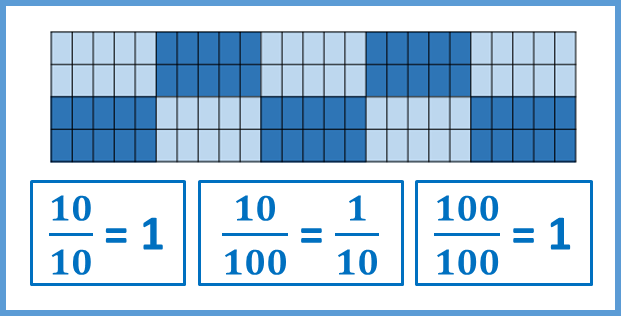 Les nombres décimaux
La partie décimale du nombre. 
Elle est inférieure à 1.
La partie entière du nombre
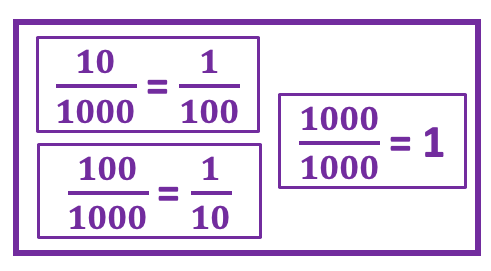 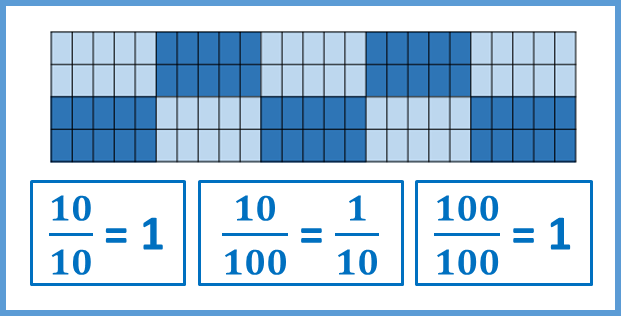 Quel est le plus grand ?
13,92      14,6     13,805
13
12
14
16
15
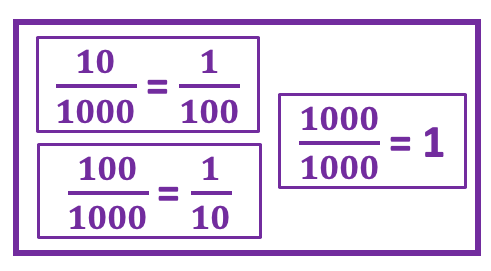 Place les trois nombres sur une droite graduée.
1 unité
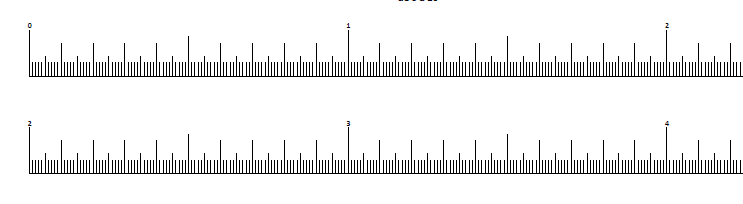 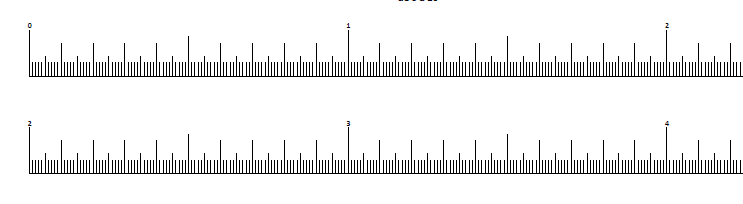 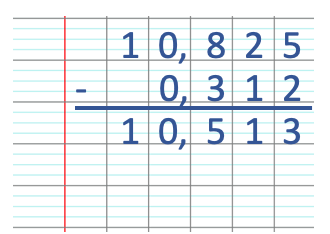 Opération donnée
Calculer en posant 37,855 – 4,13
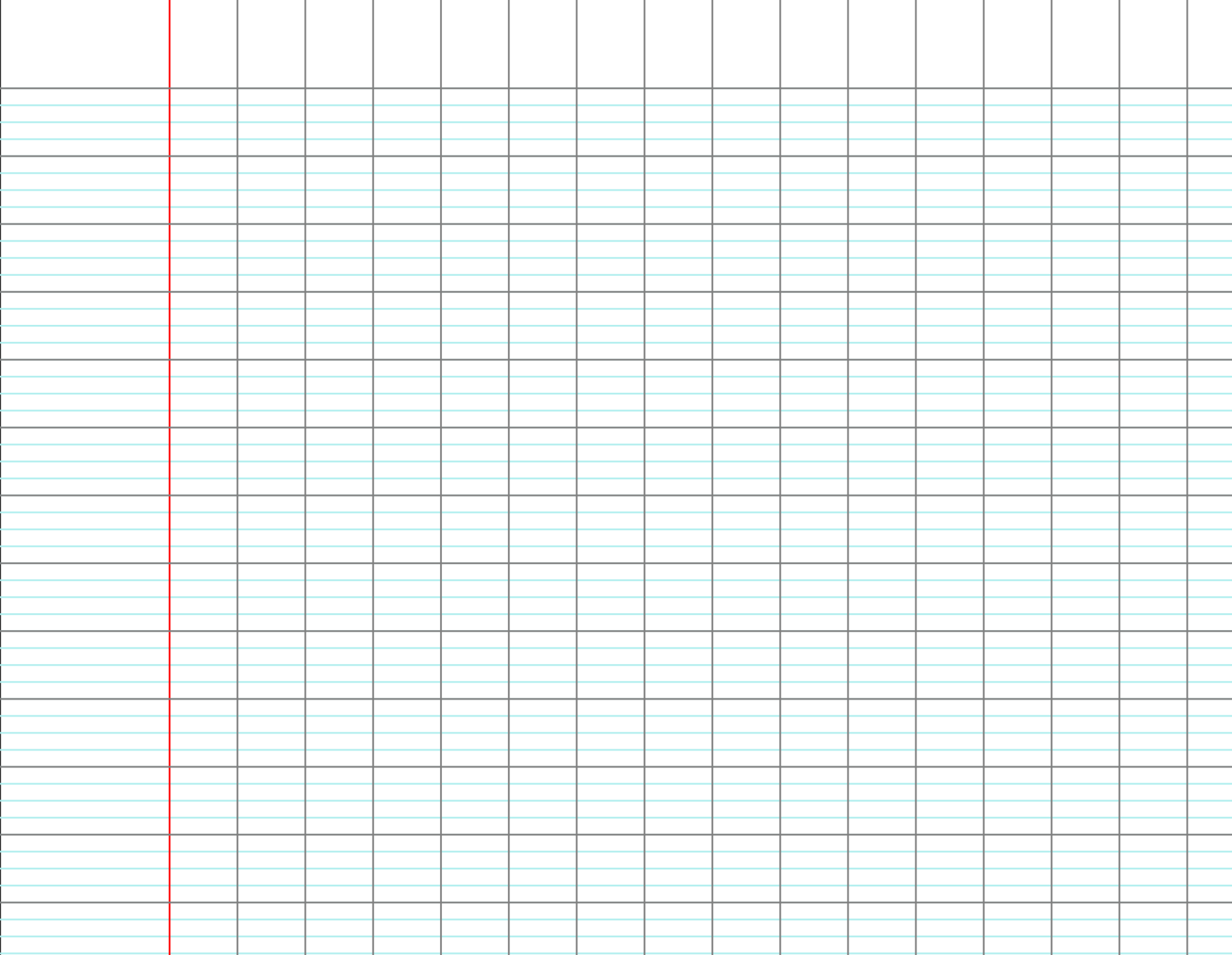 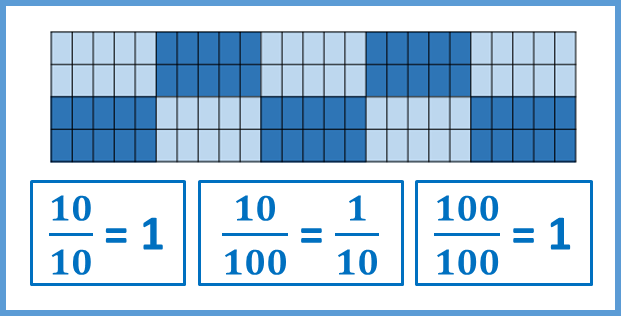 Calculer 151,25 – 20,65
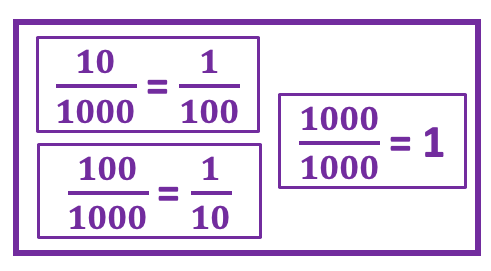 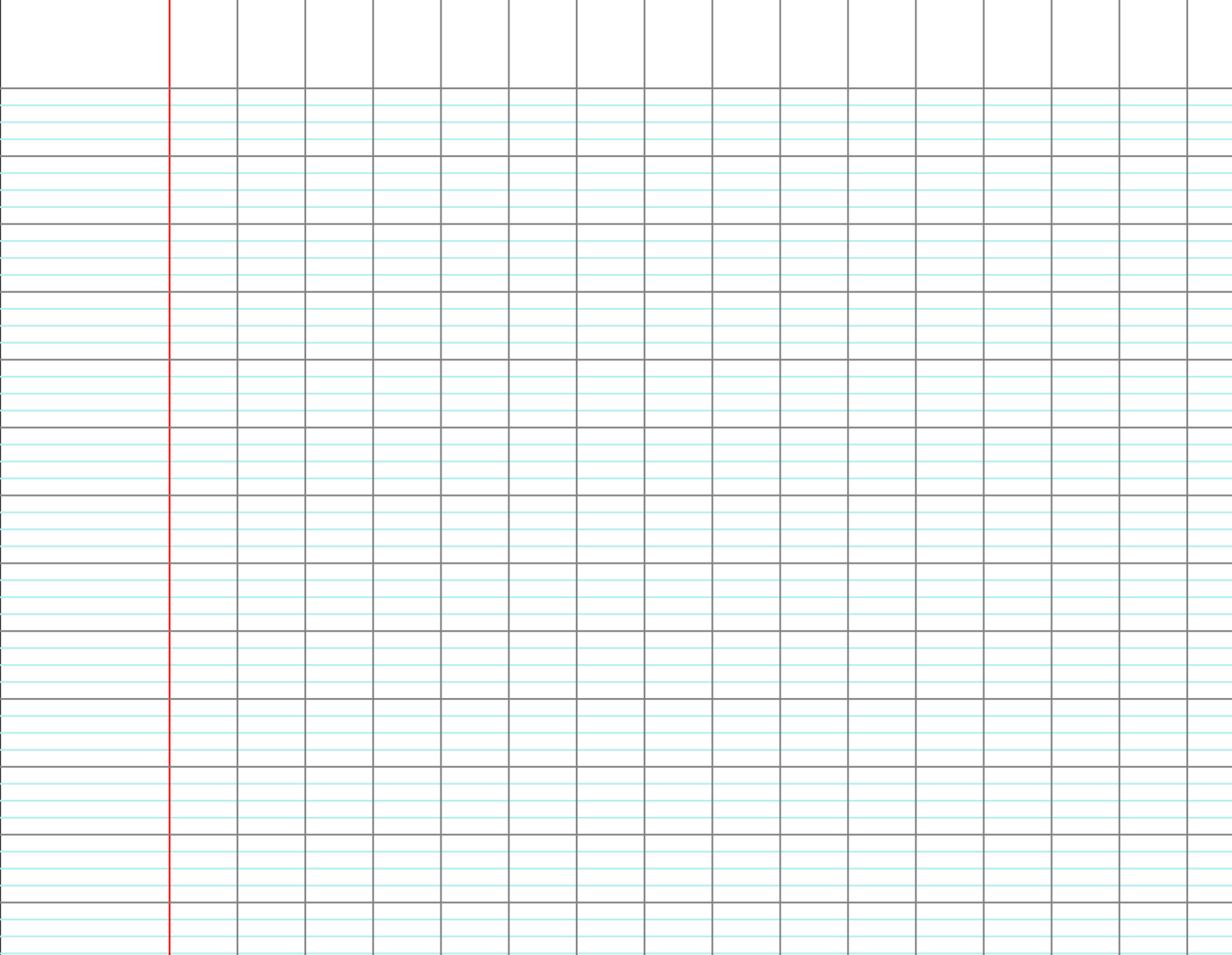 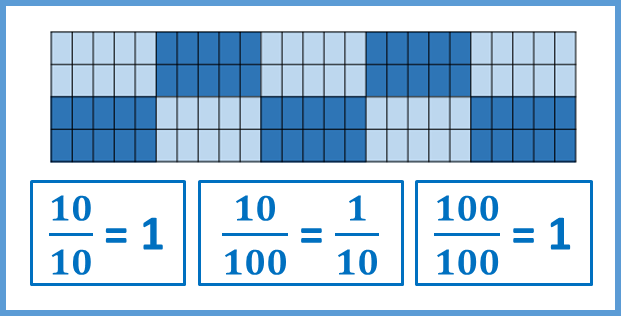 Calculer 151,25 – 20,65
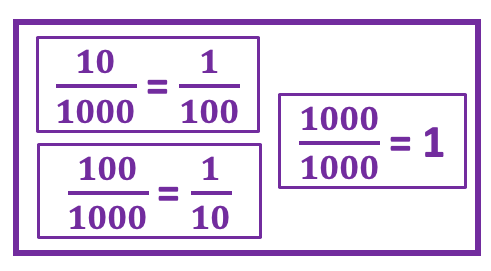 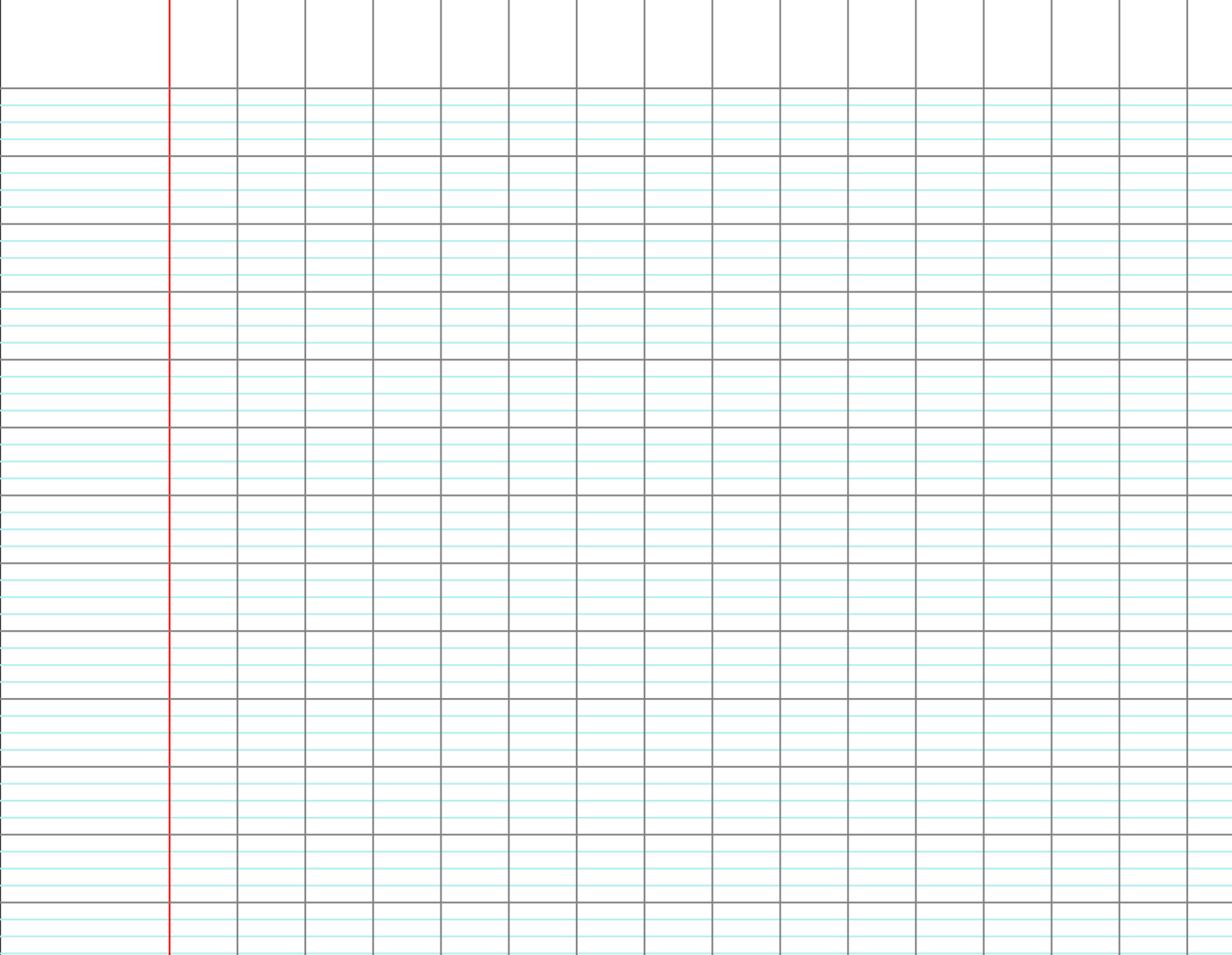 Problèmes
Correction du problème donné
Au marché, Madame Leroy a acheté une barquette avec 0,680 kg de framboises. Après en avoir mangé, il en reste 0,220 kg.
Quel poids de framboises a-t-elle mangé ?
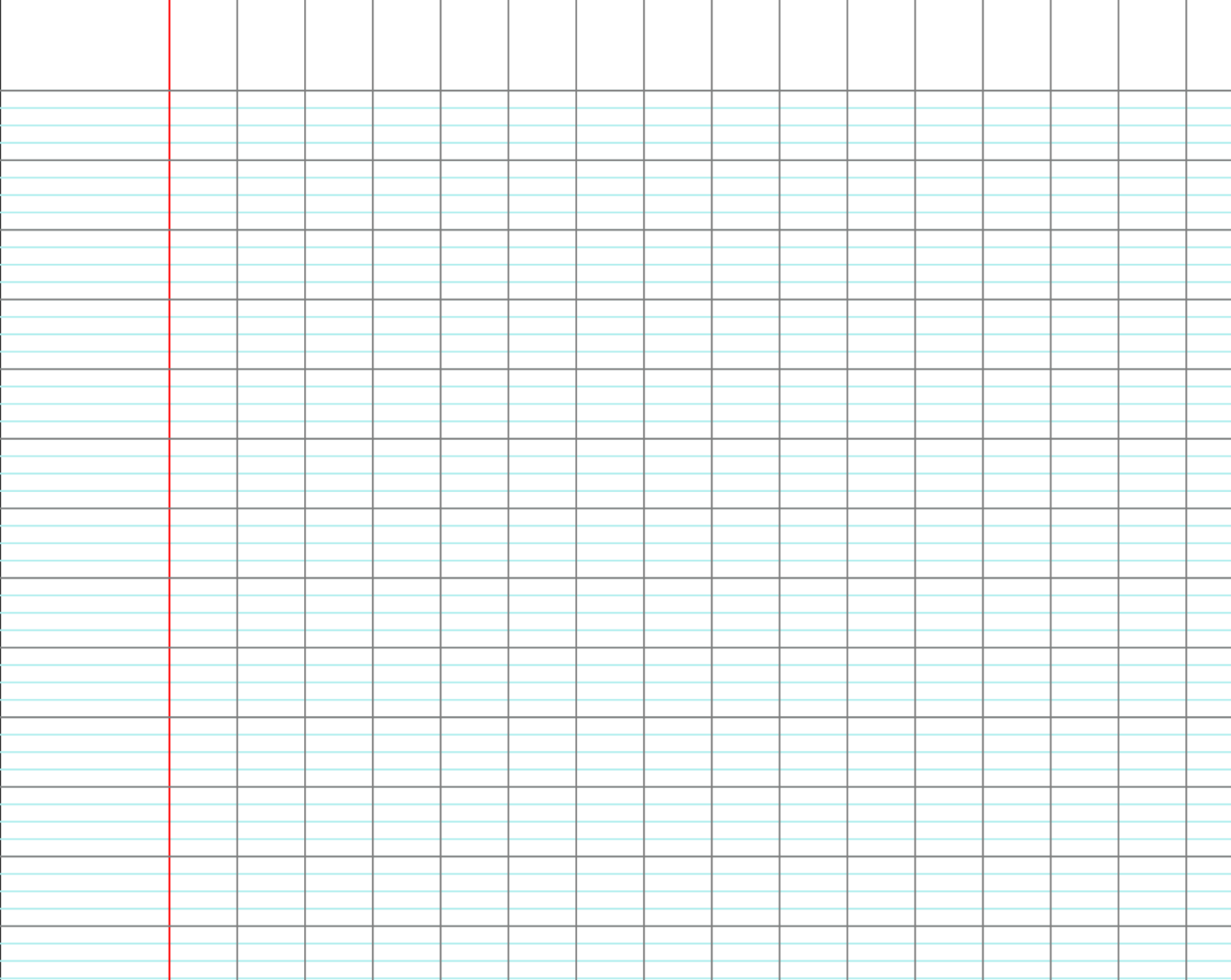 Correction du problème donné
Au marché, Madame Leroy a acheté une barquette avec 0,680 kg de framboises. Après en avoir mangé, il en reste 0,220 kg.
Quel poids de framboises a-t-elle mangé ?
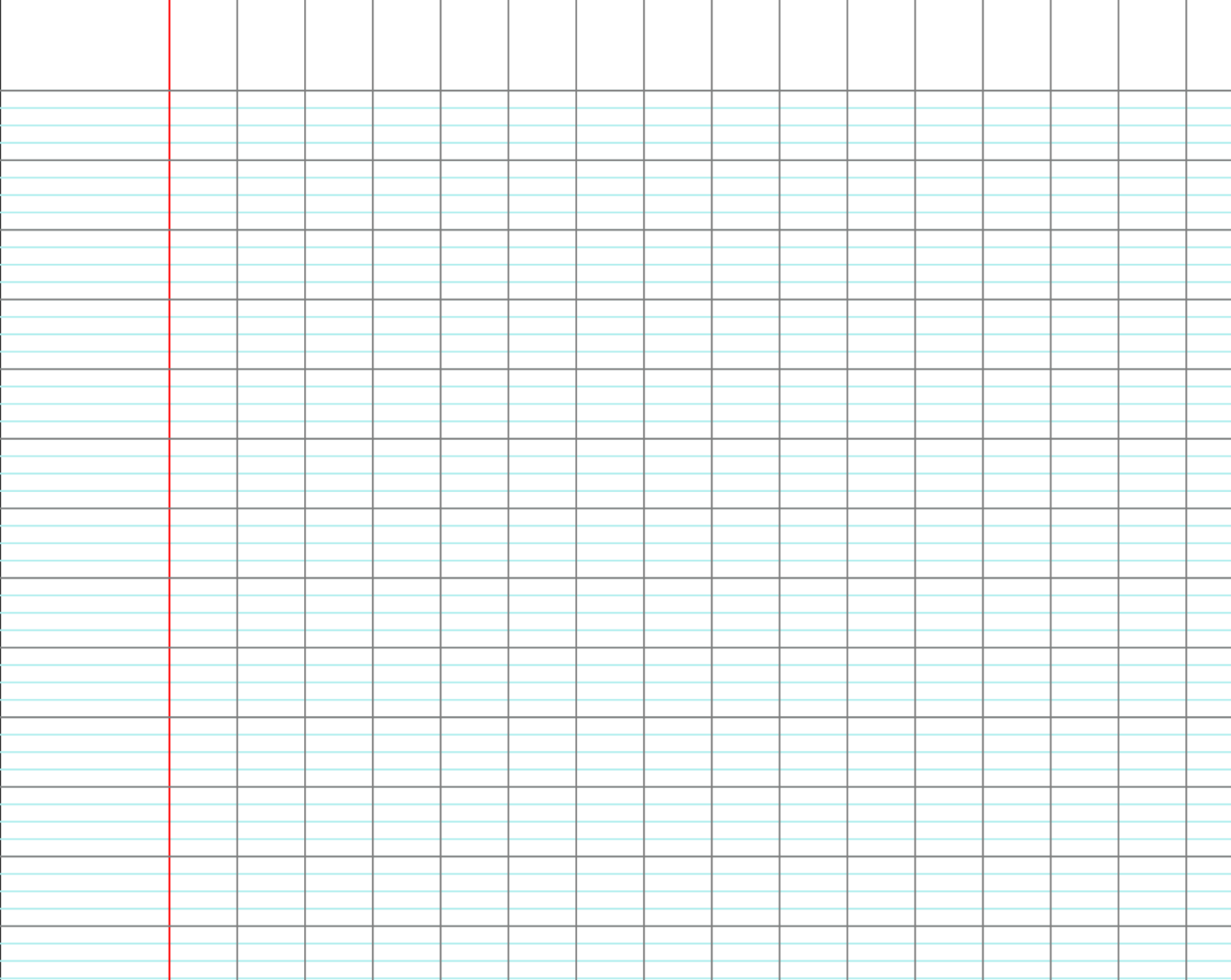 0,680
quantité restante
ce qu’elle a mangé
Correction du problème donné
Au marché, Madame Leroy a acheté une barquette avec 0,680 kg de framboises. Après en avoir mangé, il en reste 0,220 kg.
Quel poids de framboises a-t-elle mangé ?
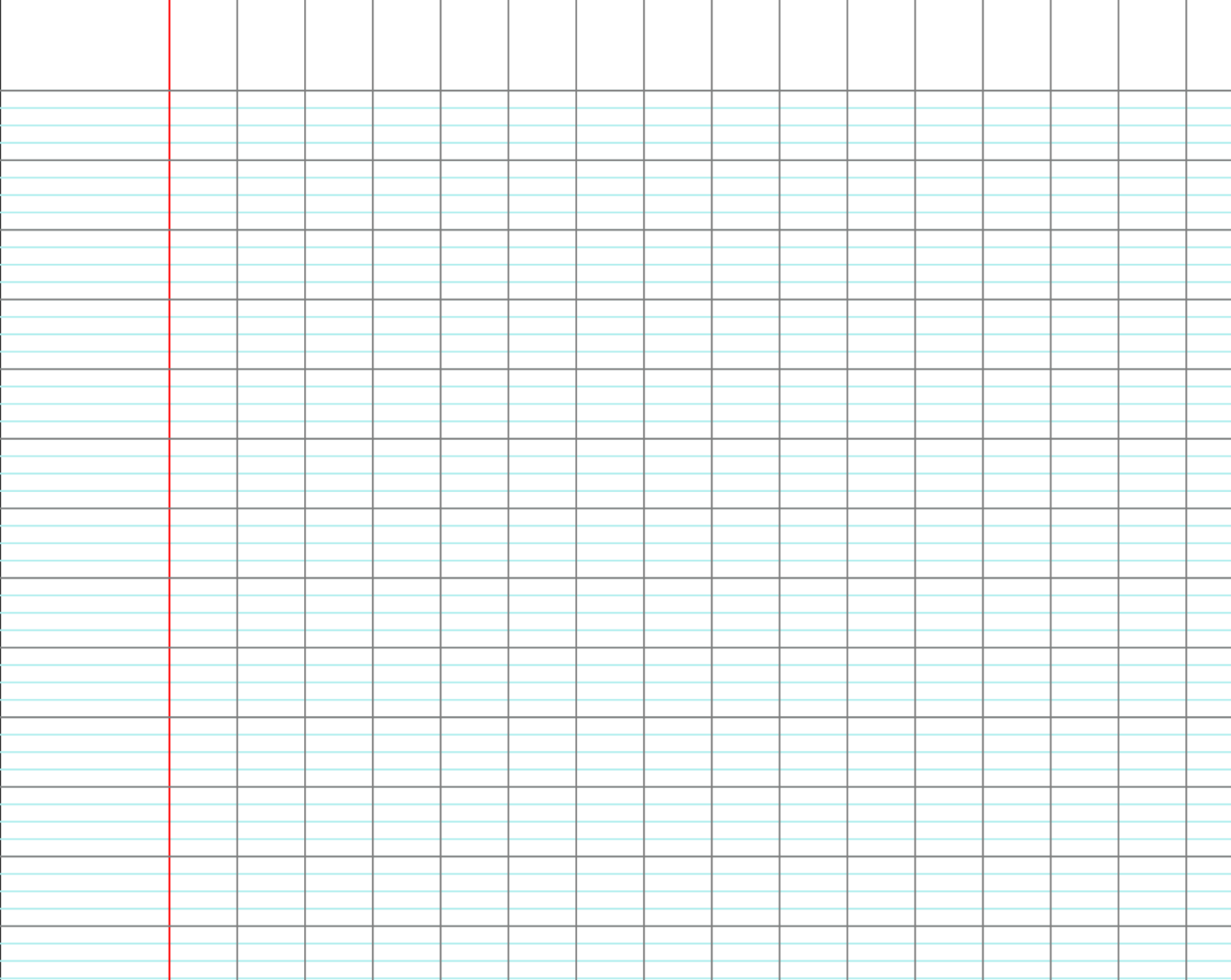 0,680
0,680 – 0,220
quantité restante
ce qu’elle a mangé
Correction du problème donné
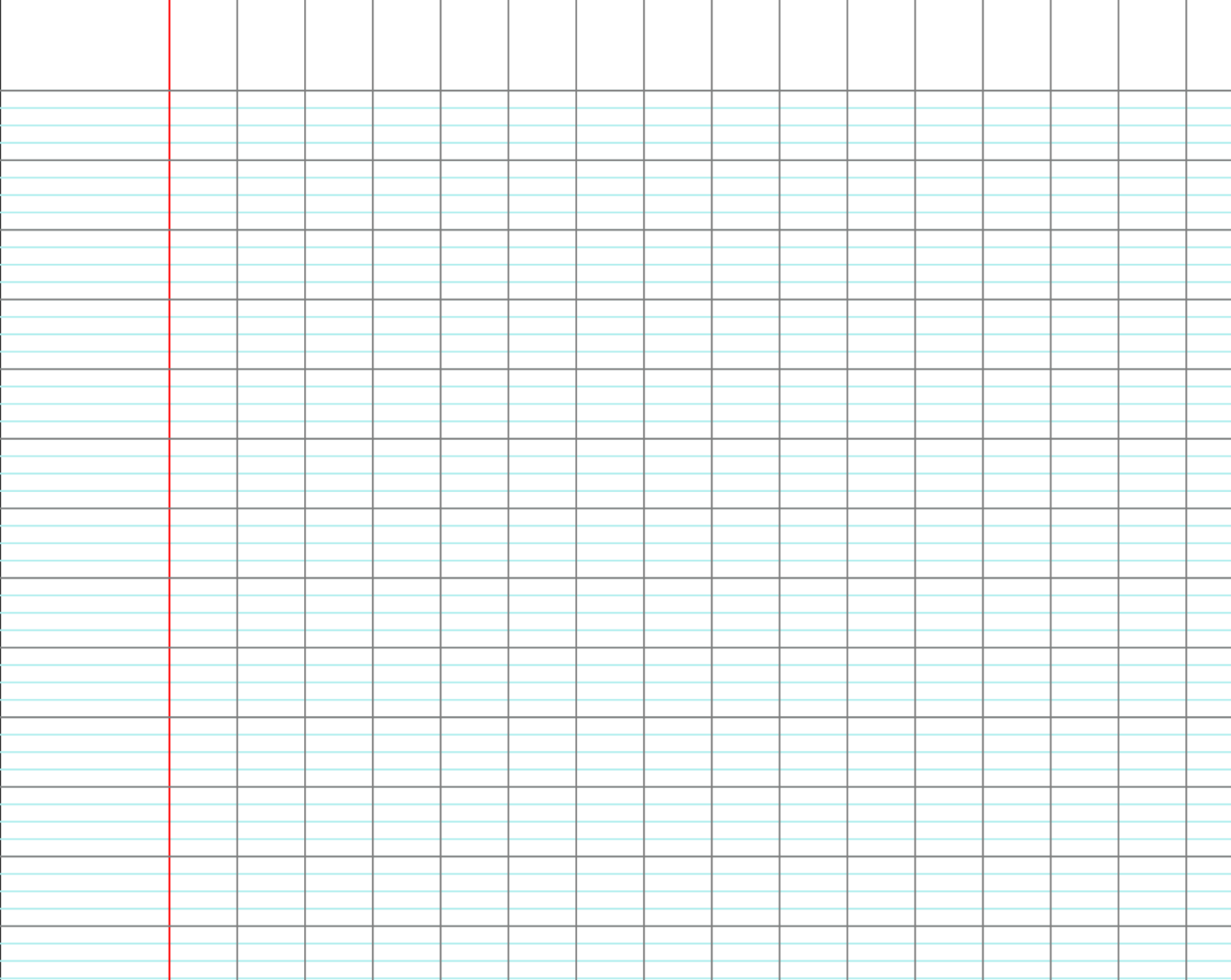 0,  6   8  0
-    0,  2   2  0         
     0,  4   6  0
Au marché, Madame Leroy a acheté une barquette avec 0,680 kg de framboises. Après en avoir mangé, il en reste 0,220 kg.
Quel poids de framboises a-t-elle mangé ?
0,680
0,680 – 0,220 = 0,460
quantité restante
ce qu’elle a mangé
Correction du problème donné
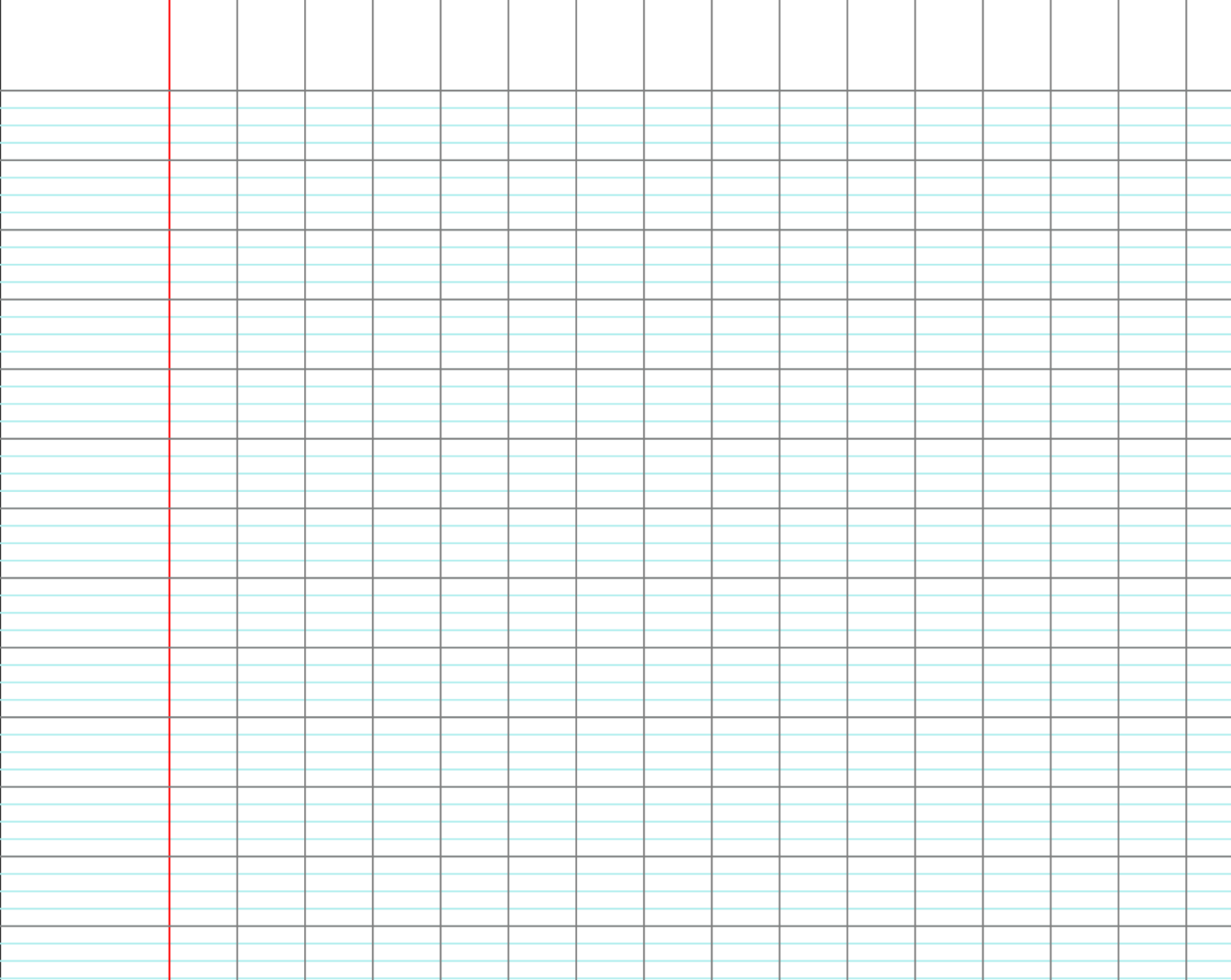 0,  6   8  0
-    0,  2   2  0         
     0,  4   6  0
Au marché, Madame Leroy a acheté une barquette avec 0,680 kg de framboises. Après en avoir mangé, il en reste 0,220 kg.
Quel poids de framboises a-t-elle mangé ?
0,680
0,680 – 0,220 = 0,460
Madame Leroy a mangé 0,460 kg de framboises.
quantité restante
ce qu’elle a mangé
Première situation
Avant sa séance de sport, Thomas pesait 52 kg. Juste après cette séance, il pèse 50,750 kg.
Quel poids a-t-il perdu ?
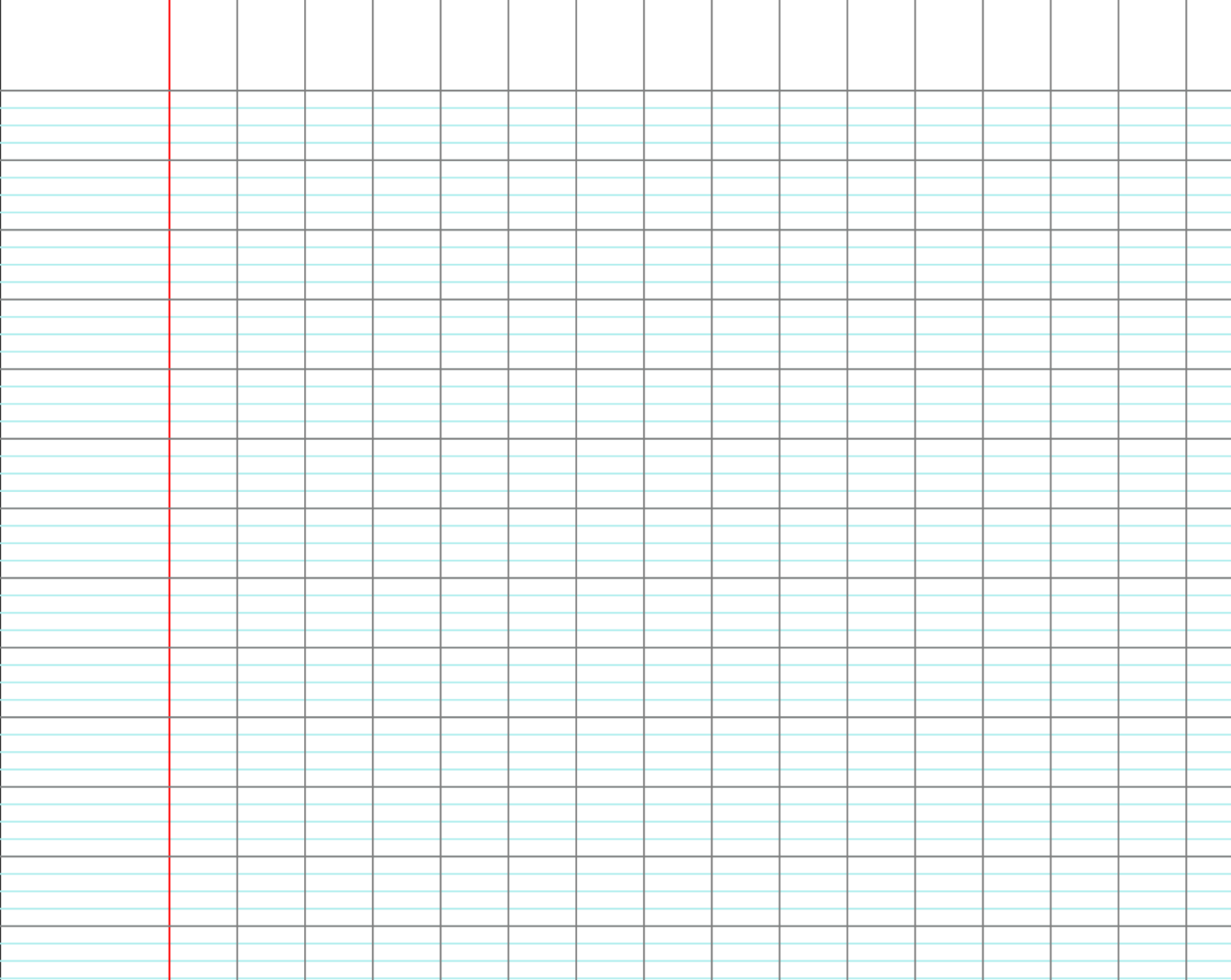 Deuxième situation
Avec 50 €, ai-je assez d’argent pour acheter un jeu de quilles à 25,27 €, un ballon à 13,90 € et un jeu de cartes à 10,40 € ?
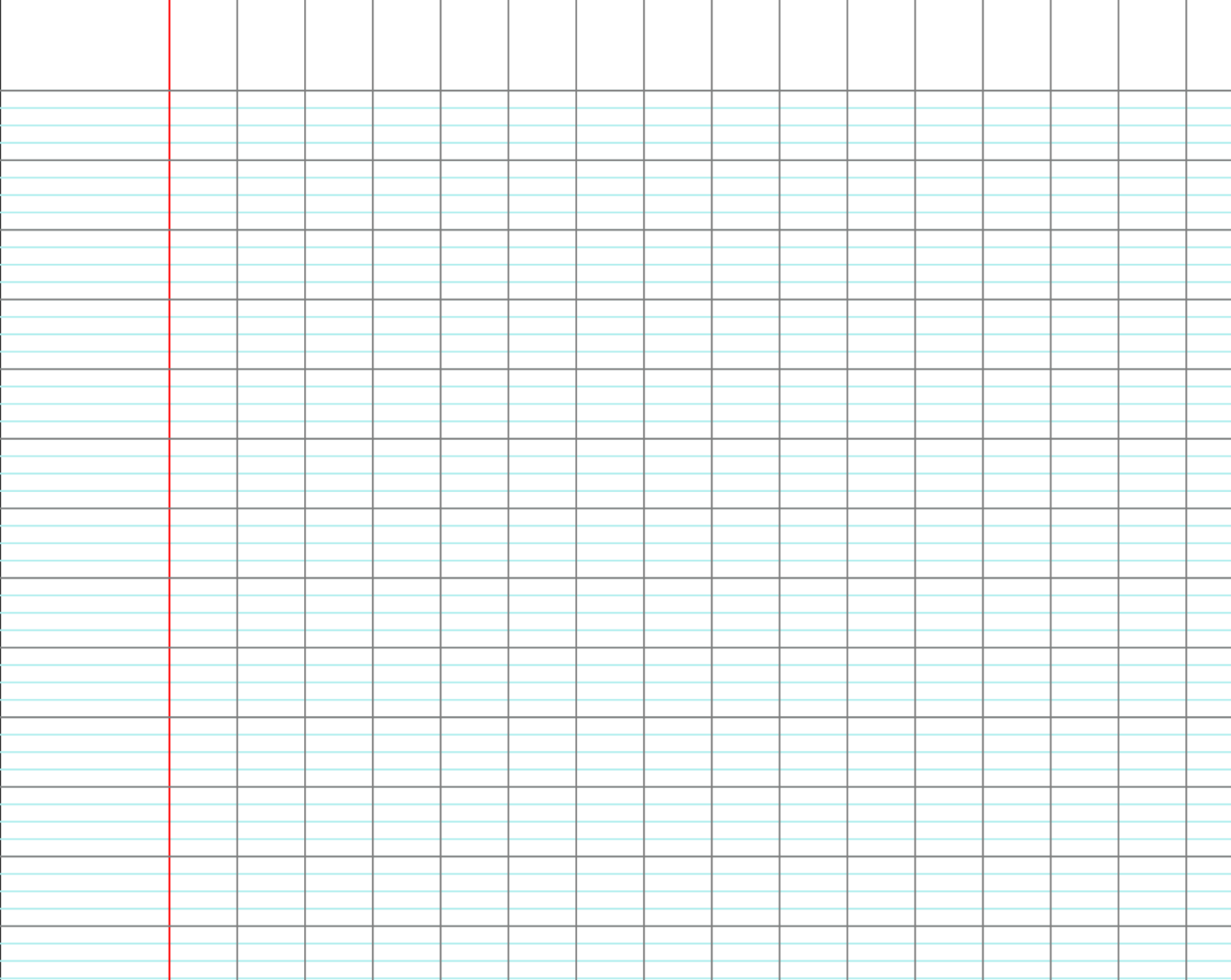 Troisième situation
Dans un magasin, le prix affiché pour un manteau est de 56,20€. Le commerçant fait une remise de 17,50 €.
Combien ce manteau va-t-il coûter ?
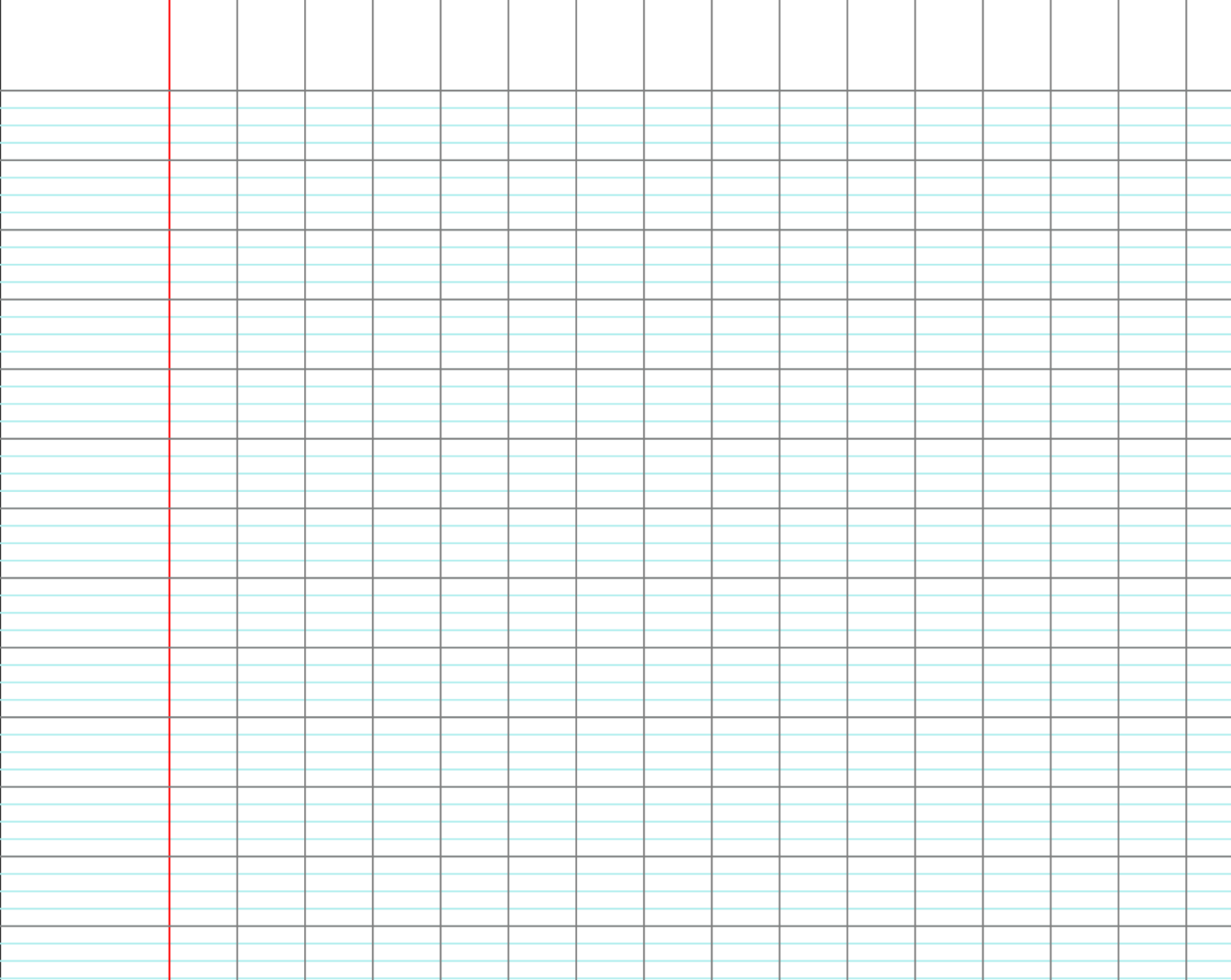